The North Carolina
Childhood Lead Poisoning
Prevention Program

Ed Norman, MPH
Program Manager

NC Department of Health and Human Services
Division of Public Health
Environmental Health Section
ed.norman@dhhs.nc.gov
(919) 707-5951
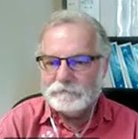 Proposed Temporary Rules
(10A NCAC 41C .1001)
Session Law 2021-180

$150 million/American Rescue Plan Act (ARPA) funds appropriated
 
$32,812,500 for lead in water testing and remediation

$117,187,500 for lead paint and asbestos inspection and abatement
Who’s affected?

Public schools are required to test all drinking water and food preparation faucets following the same model used by child care centers pursuant to 15A NCAC 18A .2816. Funds not used for testing are available for remediation of hazards identified at public schools and licensed child care facilities.

Inspection for lead paint and asbestos is required for all public schools and licensed child care facilities. Funds not used for inspection are available for abatement of hazards identified at public schools and licensed child care facilities.
Are there restrictions?

Abatement funds for lead paint and asbestos are available to eligible public schools and licensed child care facilities. However, participation is not required.

For lead paint and asbestos funds allocated, public schools must provide a match ($1 local for every $2 state). Child care facilities do not have to provide a match, and there is no match required for water remediation at schools or child care facilities.

Funds must be obligated by 12/31/2024 and spent by 12/31/2026.
Proposed Rule .1001 Definitions
Proposed Rule .1002 Funding
Establishes eligibility criteria for remediation and abatement funds:
1) Testing deadline met; and
2) Lead poisoning or asbestos hazards identified
Proposed Rule .1003 Asbestos
Inspections and Abatement / Letter from architect exemption
Proposed Rule .1004 Lead-Based Paint Inspections and Abatement / Post February 1978 exemption
Proposed Rule .1006 Certified Risk Assessors
Proposed Rule .1007 Incorporation by Reference
Proposed Rule .1005 Lead in Water Testing and Remediation
Modeled closely on 15A NCAC 18A .2816

One-time testing

Initial samples collected by school

Testing completed with 24 months

EPA 3Ts sampling methodology used

Notification required, restrict access, provide alternative water

CEH regional staff or local REHSs collect follow-up/clearance samples for any elevated initial samples

Within 5 days of an elevated follow-up sample, notification of parents and staff and test results made publicly available

Restrictions continue until lead hazards (>10 ppb) remediated
Where are we in the Process?

Temporary rules proposed and approved by the Commission for Public Health

Public hearing and comment period have ended

Rules Review Commission meeting on April 21, 2022

DPH staff has developed an FAQ document

Other Issues:

Modifying follow-up sampling protocol to reduce site visits by regional staff and LHDs

Lead service line replacement funds may be available from DEQ

$1 million aid-to-county proposed for support with follow-up sampling and consultation
Questions?